Editais R. Petit de Incentivo à Cultura | 2014
Manual de Orientação - Indicações Gerais e Dicas de Participação
1. O que são os editais r. petit de incentivo á cultura?
São 06(seis) Editais lançados pela Prefeitura Municipal de Parnaíba, através da Superintendência de Cultura, que  busca  incentivar  a promoção  da  cultura  parnaibana  e  valorização dos  artistas,  técnicos,  gestores  culturais,  empreendedores  criativos,  mestres  dos  saberes   e  fazeres  populares  e  estudiosos  da  cultura, com recurso orçamentário total no valor de R$ 500.000,00 (quinhentos mil reais).
2. Quais campos da cultura são tendidos?
Edital 001 – Cultura Popular, Tradicional e Folclórica;
Edital 002 – Literatura;
Edital 003 – Música;
Edital 004 – Artes cênicas;
Edital 005 – Artes visuais e artesanato;
Edital 006 – Transversalidade étnico-cultural.
3. Posso concorrer a recursos deste edital para participar em que tipo de atividade?
Montagem de espetáculo, exposição, show e afins;
Produção de cd, dvd, livros, filmes e afins; 
Rodas de leituras, oficinas, circulação nos bairros, encontros culturais, formação, capacitação e afins;
Produção de obras visuais, vernissages, peças artesanais em escala e afins;
Revitalização de patrimônio material, valorização da cultura afro, indígena e demais povos que contribuíram para colonização de Parnaíba.
4. Qual o período de execução dos projetos?
Os Editais contemplam propostas para serem executadas dentro de 12(doze) meses, no exercício de janeiro a dezembro de 2015.
5. Qual o apoio financeiro concedido pelo edital para os projetos?
O valor do apoio financeiro dependerá do interesse do proponente, devendo ser observado no item 7(sete) a “categoria” e o “módulo financeiro”.
7.1...[...]
Categoria A – Projetos de Artes Visuais 
Módulo I – 06(seis) prêmios no valor de R$ 5.000,00 (cinco mil reais)
Módulo II – 02(dois) prêmios no valor de R$ 10.000,00 (dez mil reais) 
Categoria B – Artesanato:
Módulo I – 05(cinco) prêmios no valor de R$ 5.000,00 (cinco mil reais)
6. Quem pode se inscrever no edital?
Pessoa Física e Pessoa Jurídica de Direito Privado, sem fins lucrativos, de natureza prioritariamente cultural; 

ATENÇÃO!
Só será aceito neste Edital, 01 (um) único projeto por proponente;
7. Quem não pode se inscrever no edital?
I – membro da Comissão de Habilitação ou Avaliação e Seleção, ou respectivo cônjuge ou companheiro ou parente consangüíneo ou por afinidade em linha reta, colateral até 2º grau; 

II – servidor público vinculado à Superintendência Municipal de Cultura ou respectivo cônjuge, companheiro ou parente consangüíneo ou por afinidade em linha reta, colateral até o 2º grau.
8. Grupos não constituídos juridicamente podem se inscrever?
Sim,  e  apenas  nesse  caso.  A  candidatura deverá  ser  feita  em  nome  de  uma  pessoa física responsável  pelo  grupo  informal.
9. Quais documentos devem ser apresentados no momento da inscrição?
Formulário de inscrição devidamente preenchido, Anexo I; 
Projeto Técnico, Anexo II;
Comprovante de endereço;
Declaração de Pessoa Física ou Jurídica, Anexo III;
Currículo e Portfólio do Proponente;
Em caso de obra literária deverá ser apresentado o rascunho;
Em caso de cd autoral, a letra das músicas e esboço de capas;
10. Quantos projetos serão aprovados?
Ao todo serão aprovados 43(quarenta e três) projetos.
11. Quais os eixos do edital?
Arte (vertente cultural);
Social (envolvimento da sociedade);
Economia (geração de negócios).
12. Como são feitas as inscrições?
As inscrições serão feitas diretamente no Protocolo geral da Prefeitura, Rua Itaúna, 1434, Bairro Pindorama, Parnaíba-PI. Todos os formulários devem ser retirados diretamente no site da Prefeitura de Parnaíba: www.parnaiba.pi.gov.br
13. Quais os procedimentos?
Acessar o site; clicar no link editais na fachada do portal; clicar no link cultura; baixar o edital específico da sua área e os anexos; preencher; juntar documentos; envelopar e protocolar na Prefeitura.
14. Ícones visuais...
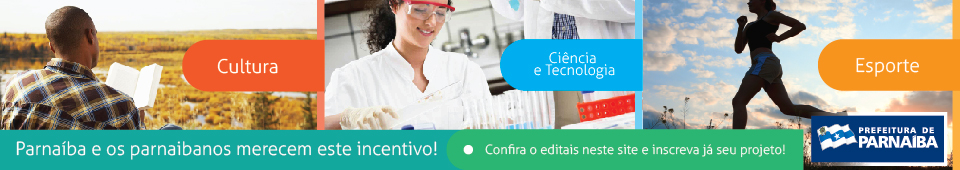 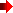 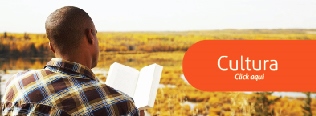 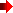 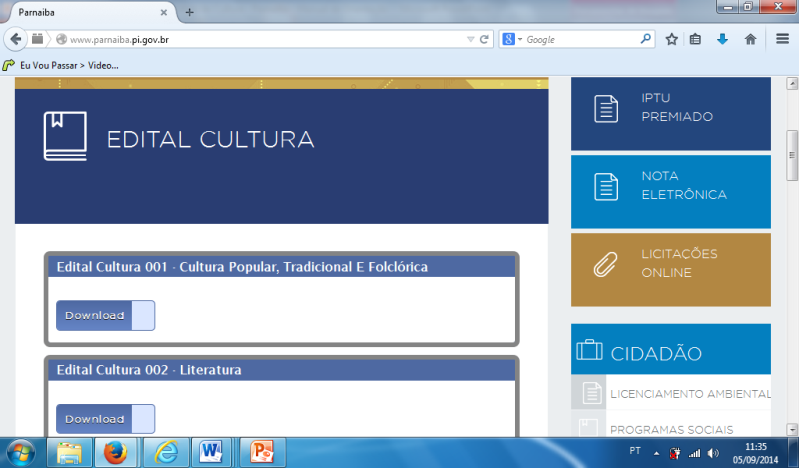 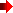 15. Há algum outro meio de fazer a inscrição?
Não. Todas as inscrições devem ser protocoladas diretamente no Protocolo Geral da Prefeitura.
16. Como posso acompanhar a situação da minha candidatura?
Para acompanhar sua situação basta acompanhar as informações no site da prefeitura.
17. Qual o prazo para a divulgação do resultado final?
O resultado final está previsto para o dia 15 de dezembro.
18. O que é contrapartida?
É o retorno que você dará a sociedade com a  aplicação de seu projeto, ofertado de forma gratuita. A contrapartida  deverá  estar  relacionada  ao  objeto  da  proposta,  como  uma implementação  da  ação  
   cultural  proposta.
19. Devo realizar a contrapartida?
Sim,  pois  é  uma  atividade  obrigatória a  ser  detalhada  no  formulário  de  inscrição  (o que  fazer,  como  fazer,  porque  fazer,  custos, local  e  data  da  realização  da  atividade).
20. Como deve ser a contrapartida?
A  contrapartida  poderá  ser  uma  oficina, palestra,  seminário,  apresentação artística, cultural,  dos  demais  setores  criativos  e outras  atividades.
22. quem vai analisar minha proposta?
10.1 A avaliação dos projetos habilitados será realizada por uma “Comissão de Avaliação e Seleção” indicada pelo Comitê Municipal de Patrocínio, por intermédio de suas áreas finalísticas.
 
10.2 A Comissão de Avaliação e Seleção deverá ser composta por 03 (três) membros da sociedade civil, de reconhecida capacidade técnica e artística e reputação ilibada.
23. Qual o critério de pontuação?
11.1. O processo de Avaliação e Seleção se dará de forma subjetiva, no tocante à análise do projeto cultural, a partir das seguintes diretrizes norteadoras: 

a) Excelência artística e técnica do projeto (10 pontos); 
b) Relevância da contrapartida social, ambiental ou de acessibilidade apresentada (15 pontos); 
c) Alcance, possibilidade de desdobramento e continuidade do projeto (20 pontos) ;
d) Possibilidade e visibilidade da vertente cultural por meio do projeto (30 pontos); 
e) Competência dos profissionais envolvidos (05 pontos); 
f) Coerência entre os objetivos, as atividades propostas e o custo orçado da iniciativa cultural (20 pontos);
24. O que posso fazer se não concordar com a decisão?
Caberá pedido de reconsideração no prazo de até 05 (cinco) dias úteis contados a partir da data da divulgação do resultado preliminar. O  candidato  poderá  recorrer,  uma  única  vez,  
apenas  dos  resultados  preliminares,  tanto  da  fase  de  habilitação  quanto  da  de  seleção.
25. Como é feito o atendimento das propostas
O  atendimento  é  feito  em  ordem  decrescente  de pontuação  para  cada  categoria,  de  acordo com  a  disponibilidade  financeira.
26. O que é a fase de convocação e apresentação de documentação?
Etapa  de  convocação  dos  projetos  selecionados,  
de  envio  (por  parte  do  candidato)  da  documentação  complementar  e  conferência  (por  parte  do Superintendência de Cultura)  da  documentação  
complementar  relacionada  no  item  9  do  edital.
ATENÇÃO!  Quando  possível,  é  importante  que  o  proponente  tenha  a  documentação  complementar  preparada,  de  forma  
correta,  antes  mesmo  da  convocação  - caso  seja  selecionado,  
isso  garante  a  celeridade  do  processo  de  conferência  e  
pagamento.
27. Como é a fase de pagamento?
12.1 O pagamento dos patrocínios aos selecionados está condicionado a/ao:
a) cronograma de desembolso publicado em Decreto pelo Chefe do Poder Executivo Municipal, observando a disponibilidade orçamentária e financeira;
b) regularidade jurídica, fiscal, tributária e trabalhista do proponente;
c) adimplência junto à prestação de contas de projetos e contratos anteriores firmados com o
Governo Municipal.
A conta bancária deverá ser do próprio beneficiário preferencialmente no Banco do Brasil; 
O primeiro desembolso será de 70% e após a primeira prestação de contas o segundo desembolso de 30%.
28. Como é a fase de prestação de contas?
É  a  etapa  de  comprovação  da  realização  do  
projeto,  inclusive  a  contrapartida.  Ressalte‐se  
que  os  recursos  repassados  deverão  ser  
utilizados  exclusiva  e  integralmente  para  a  
realização  do  projeto  selecionado,
 Deve ser tratado diretamente com a Controladoria Geral do Município, observando todos os critérios do item 6 do edital.
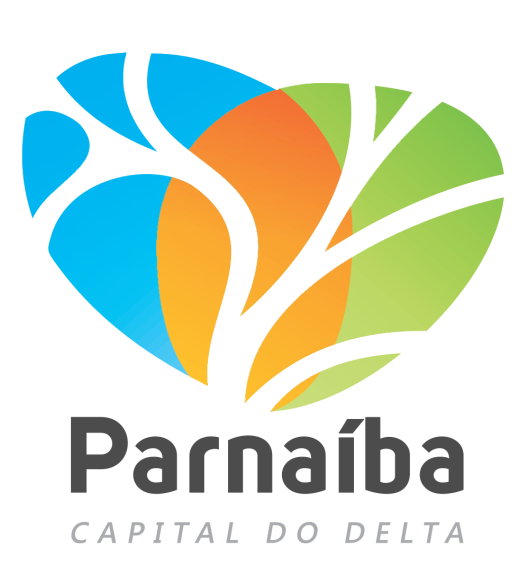 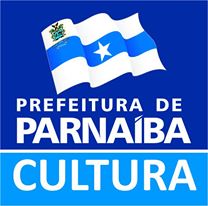 Superintendência Municipal de Cultura
Casarão Simplício Dias, Av. Presidente Vargas, 308, Centro
E-mail: cultura@parnaiba.pi.gov.br
Fone: (86) 3322-1764